Historians and arachnologists have uncovered many Ancient Greek vases and vessels that have pictures which tell us all about life in Ancient Greece

 
Have a look these vases below- many have pictures of Gods and Goddesses on them and many were showing sports that feature in the Olympics.
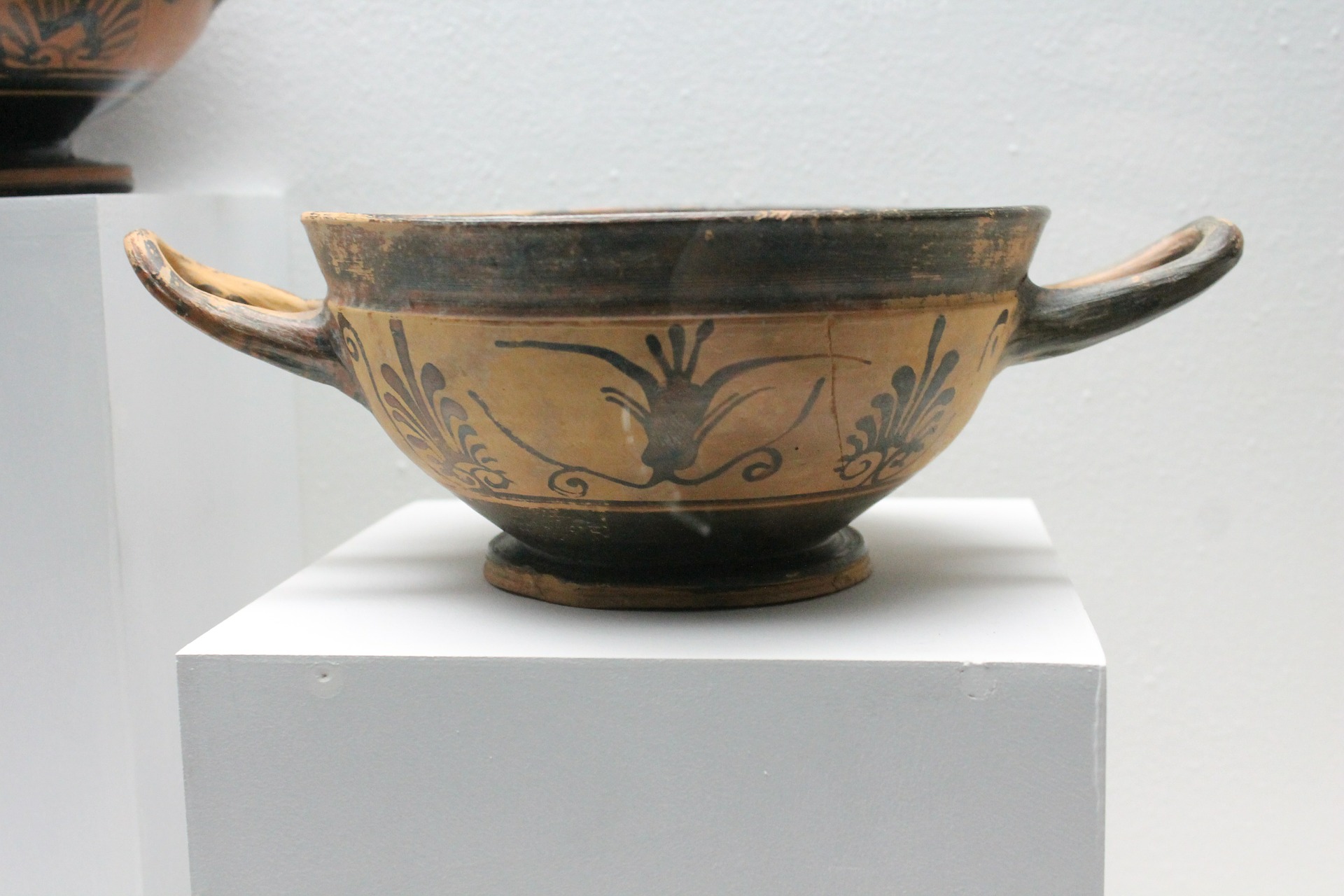 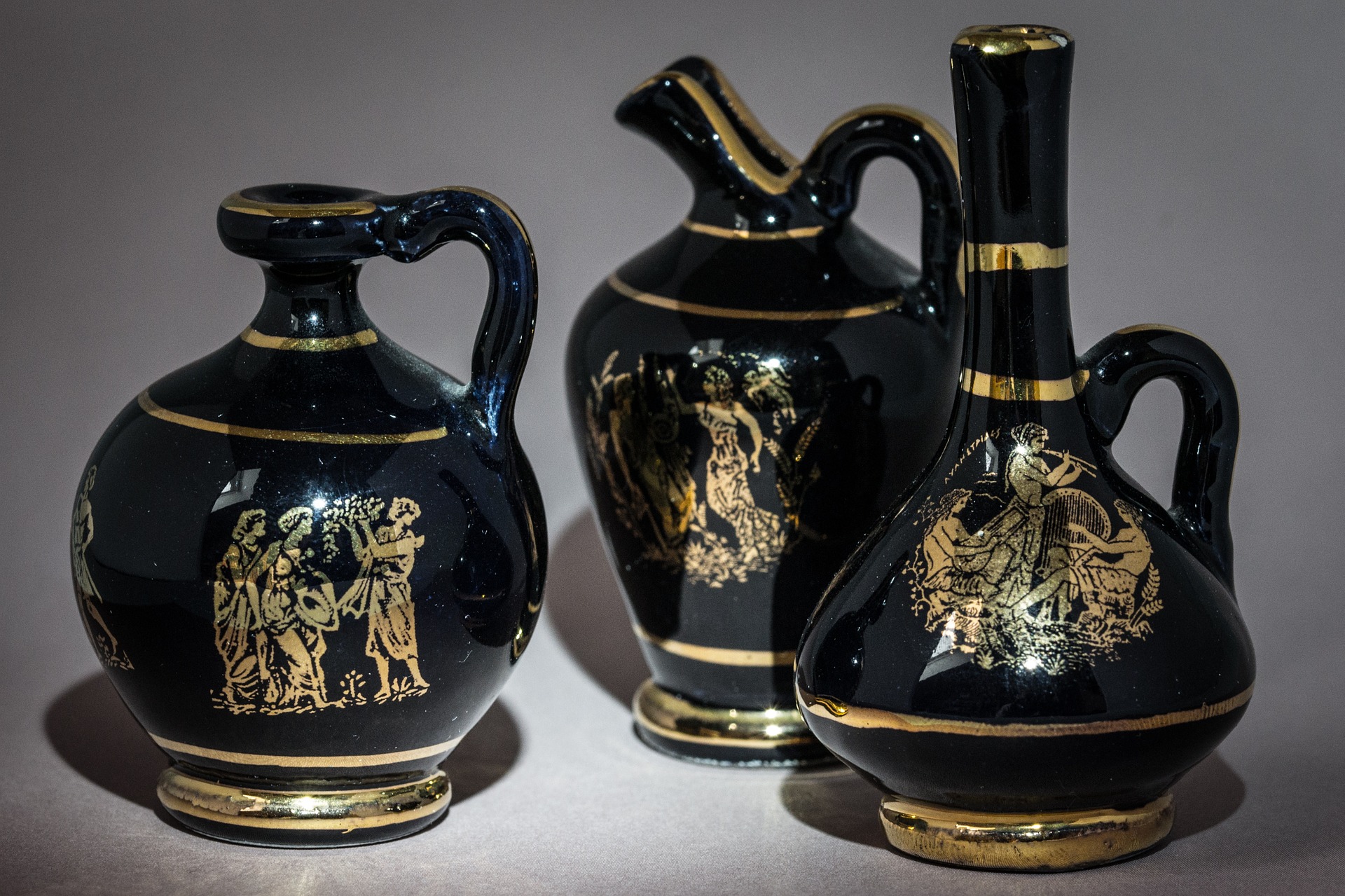 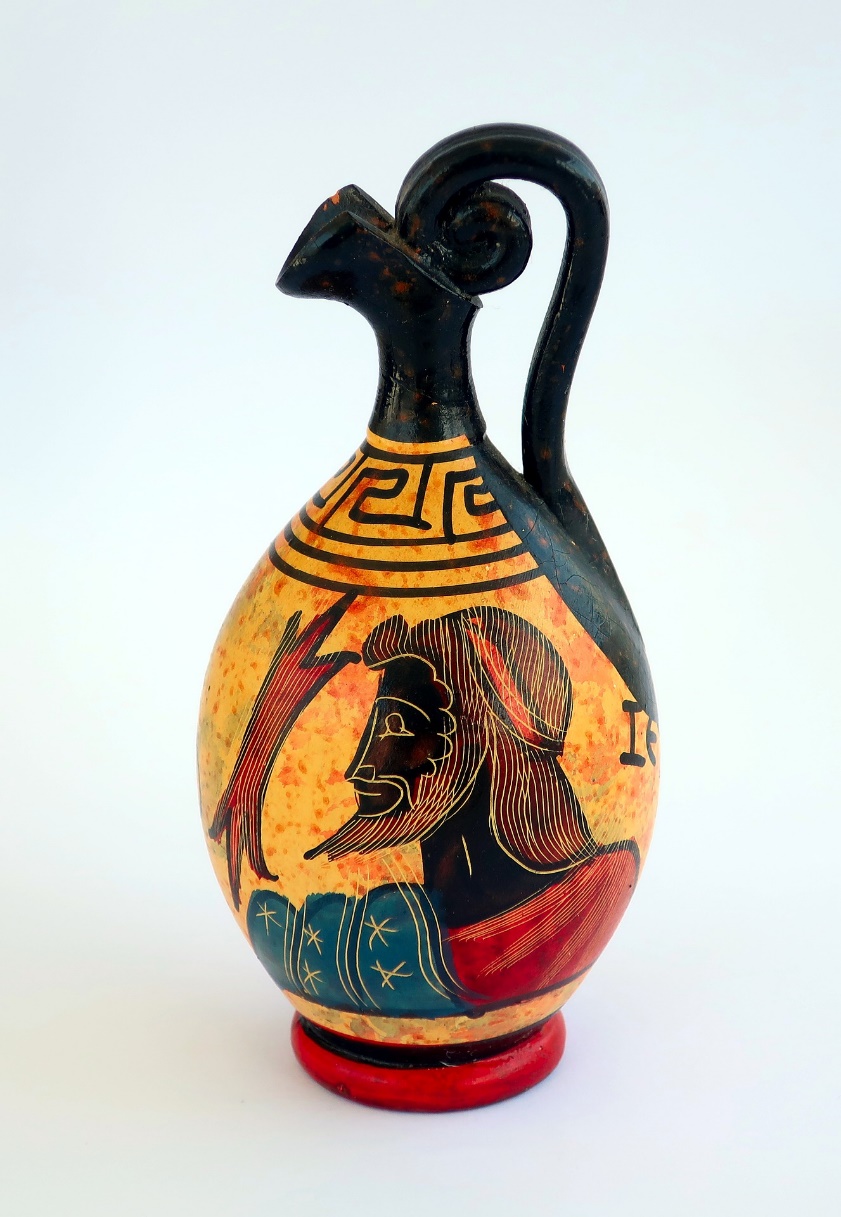 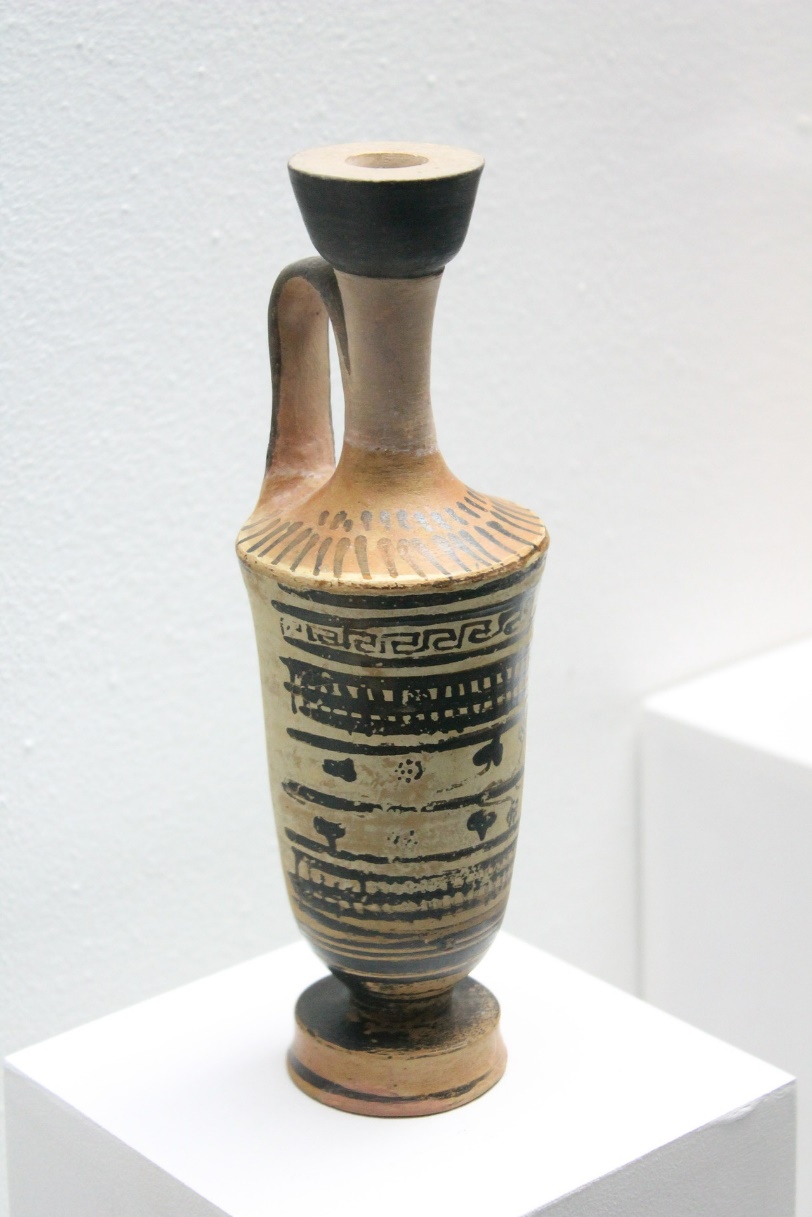 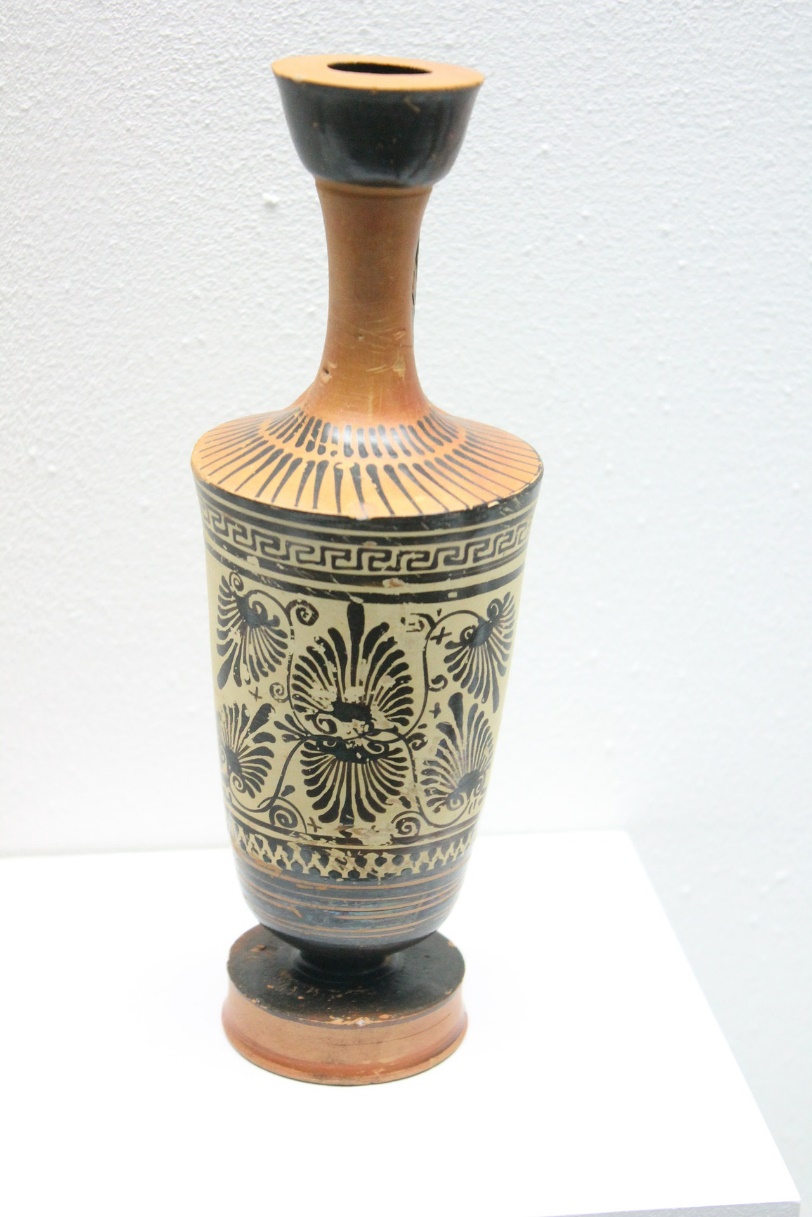 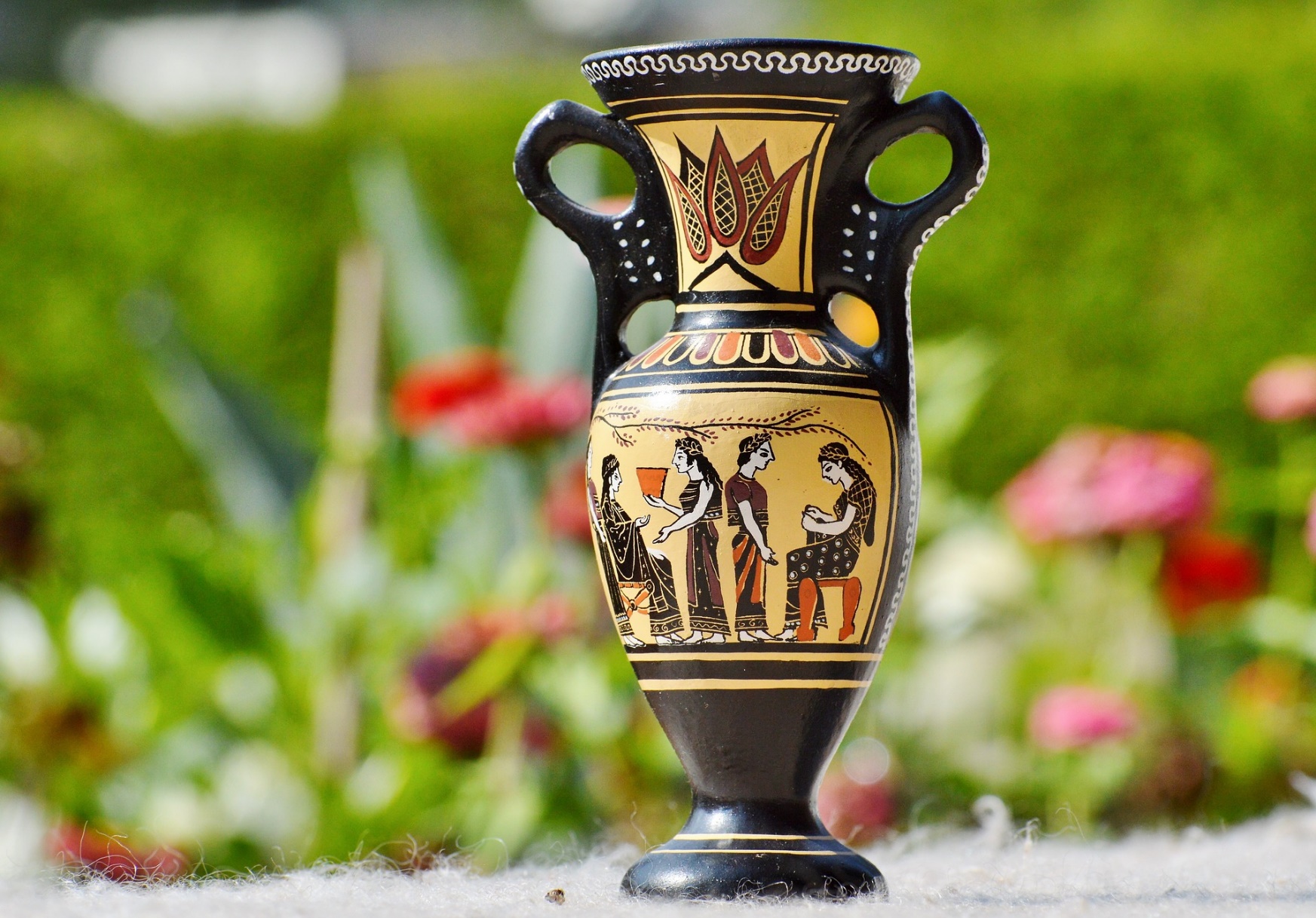 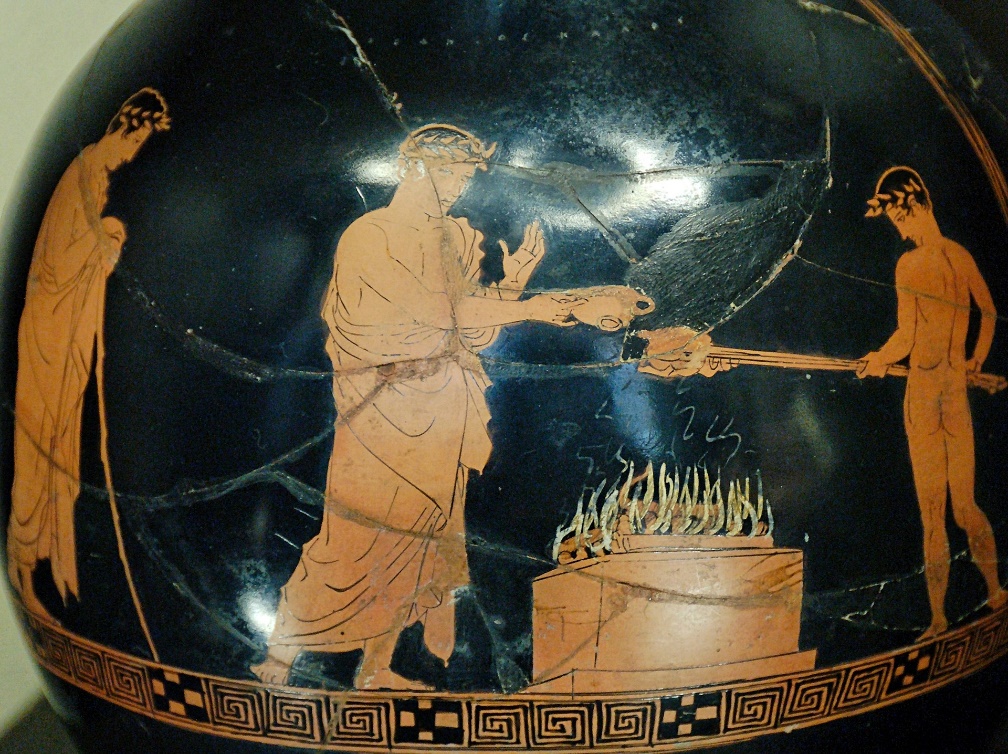 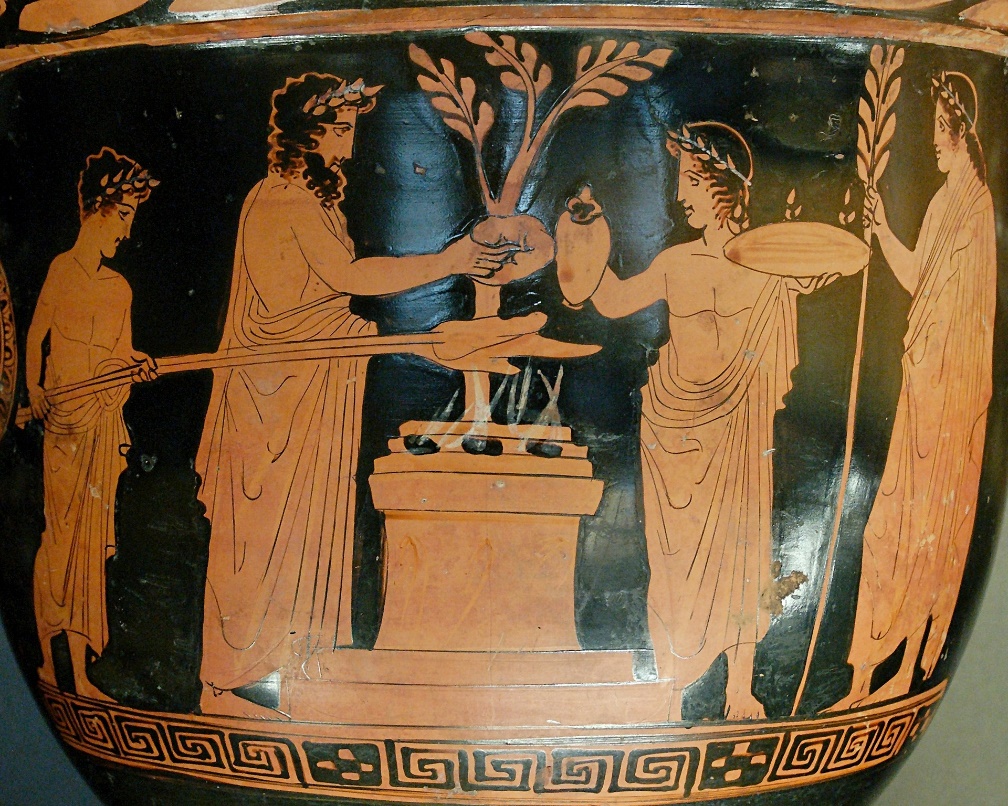 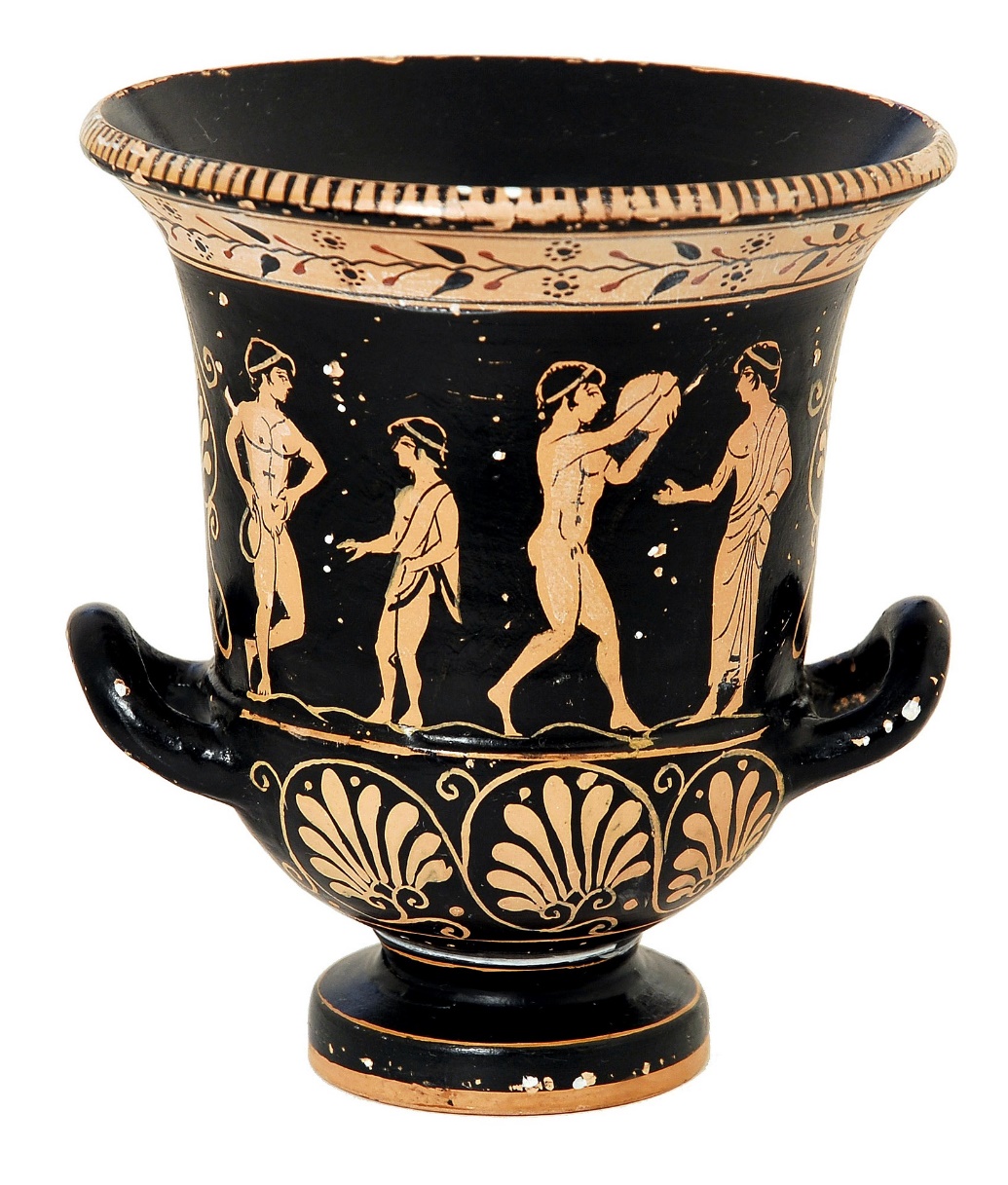 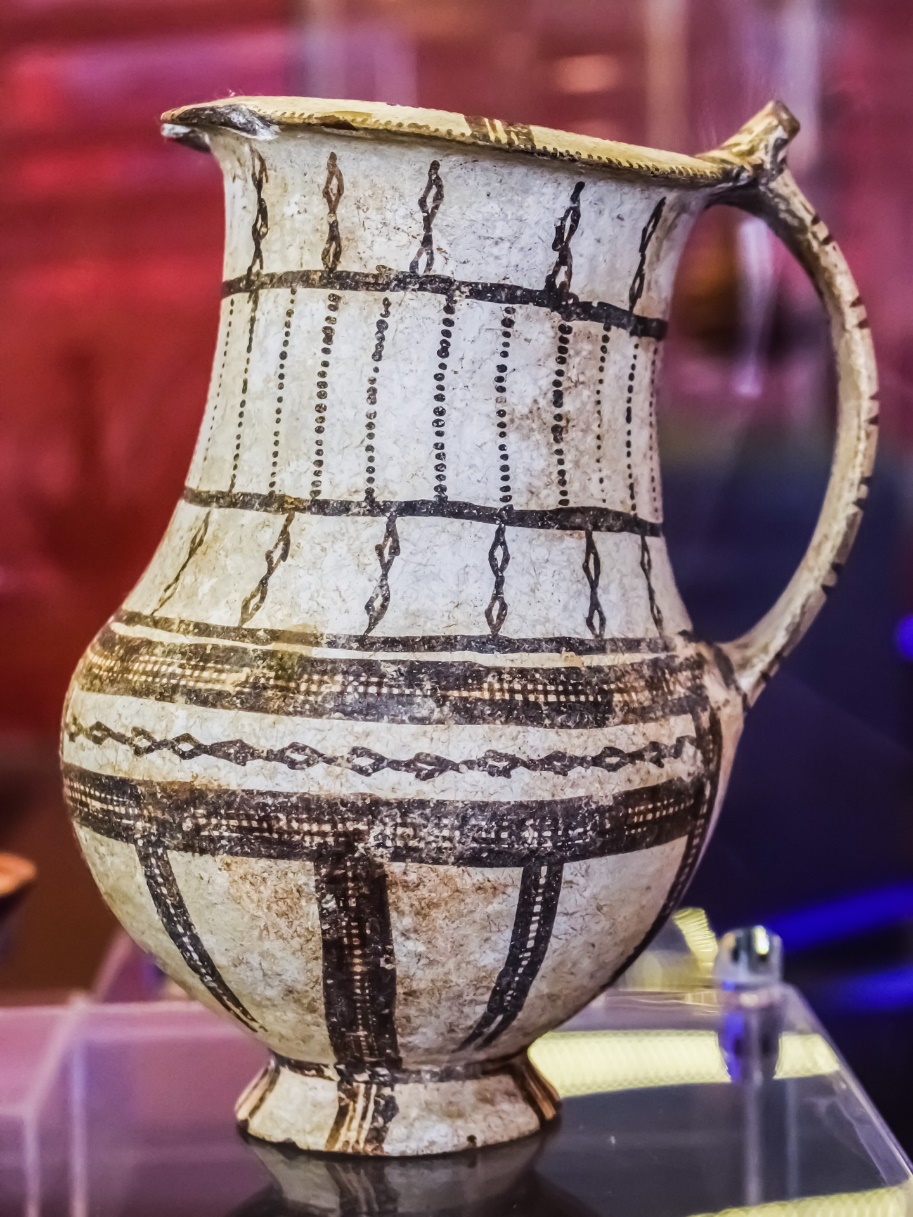 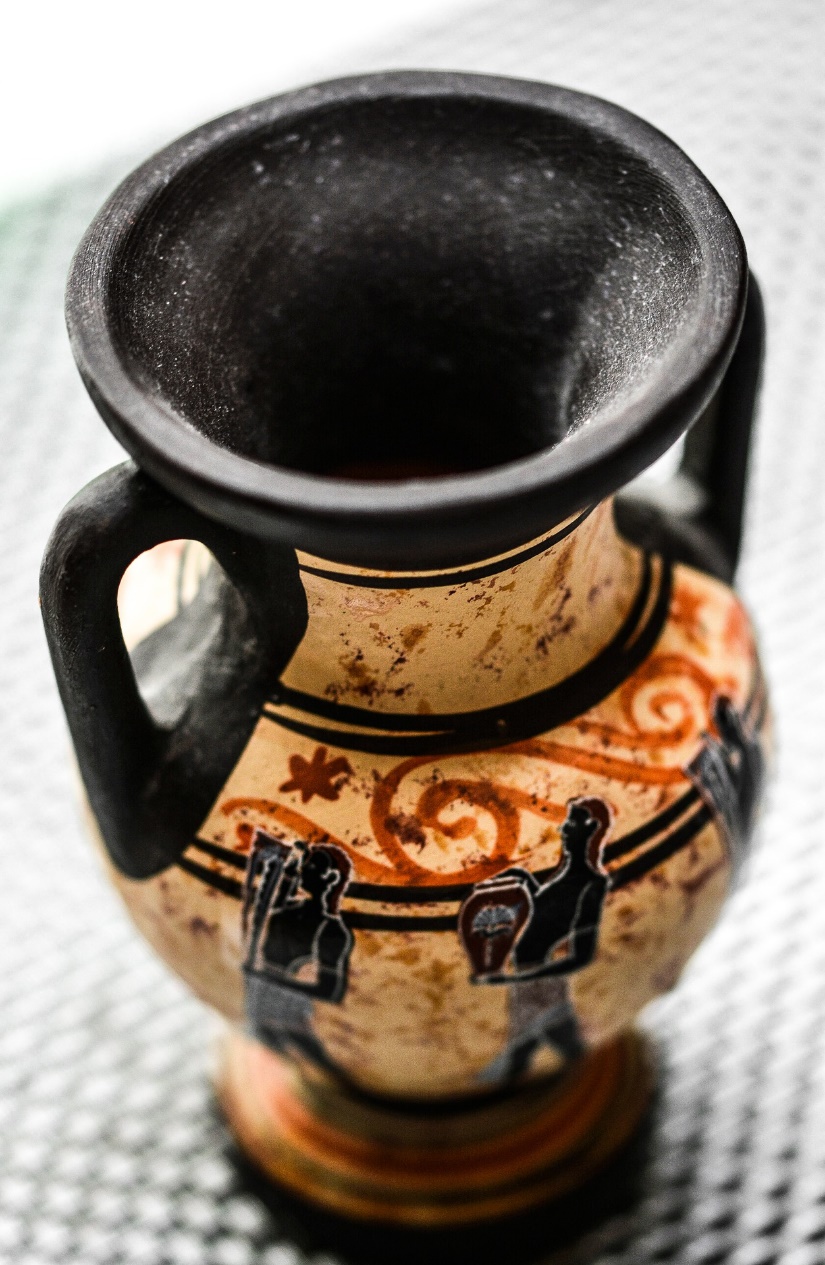 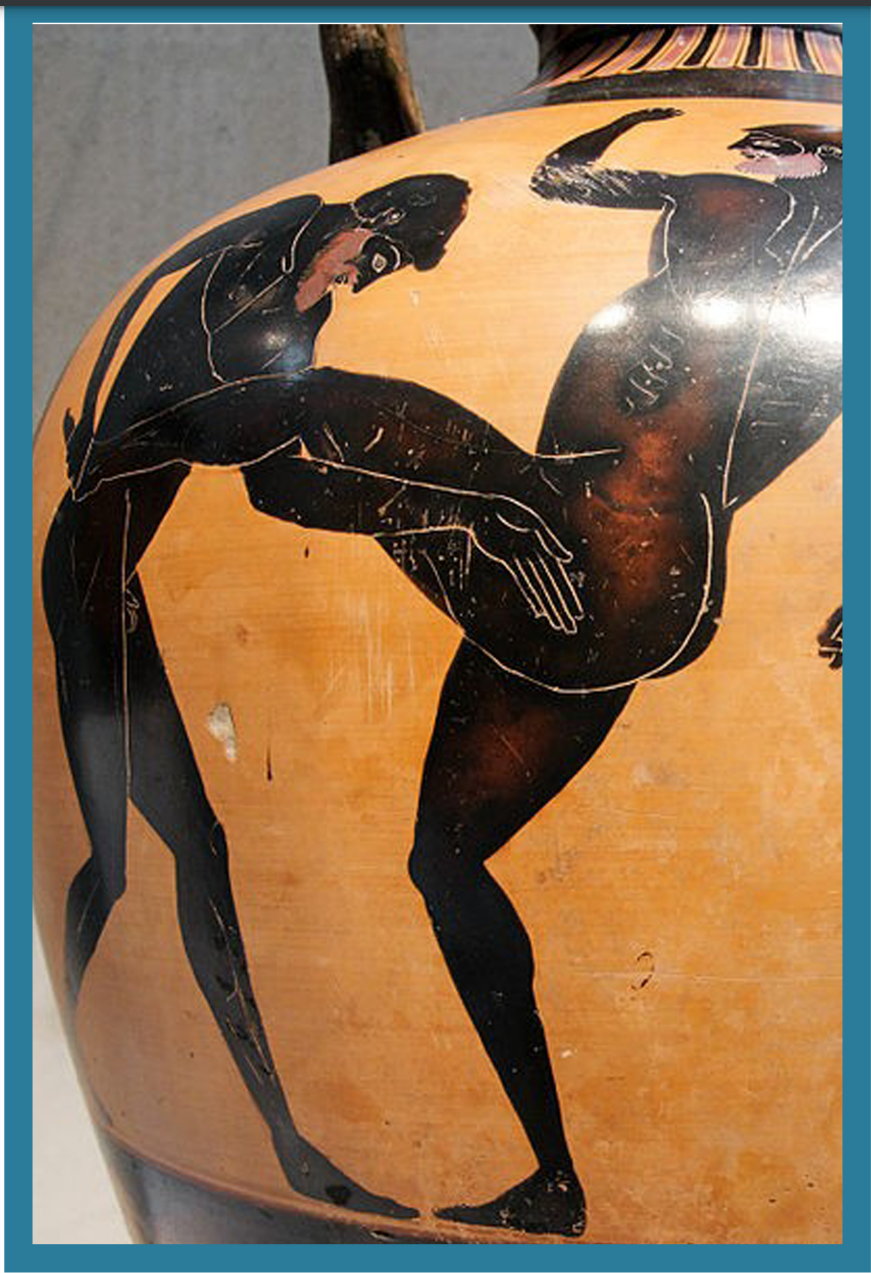 What sport could this be?
What sport could this be?
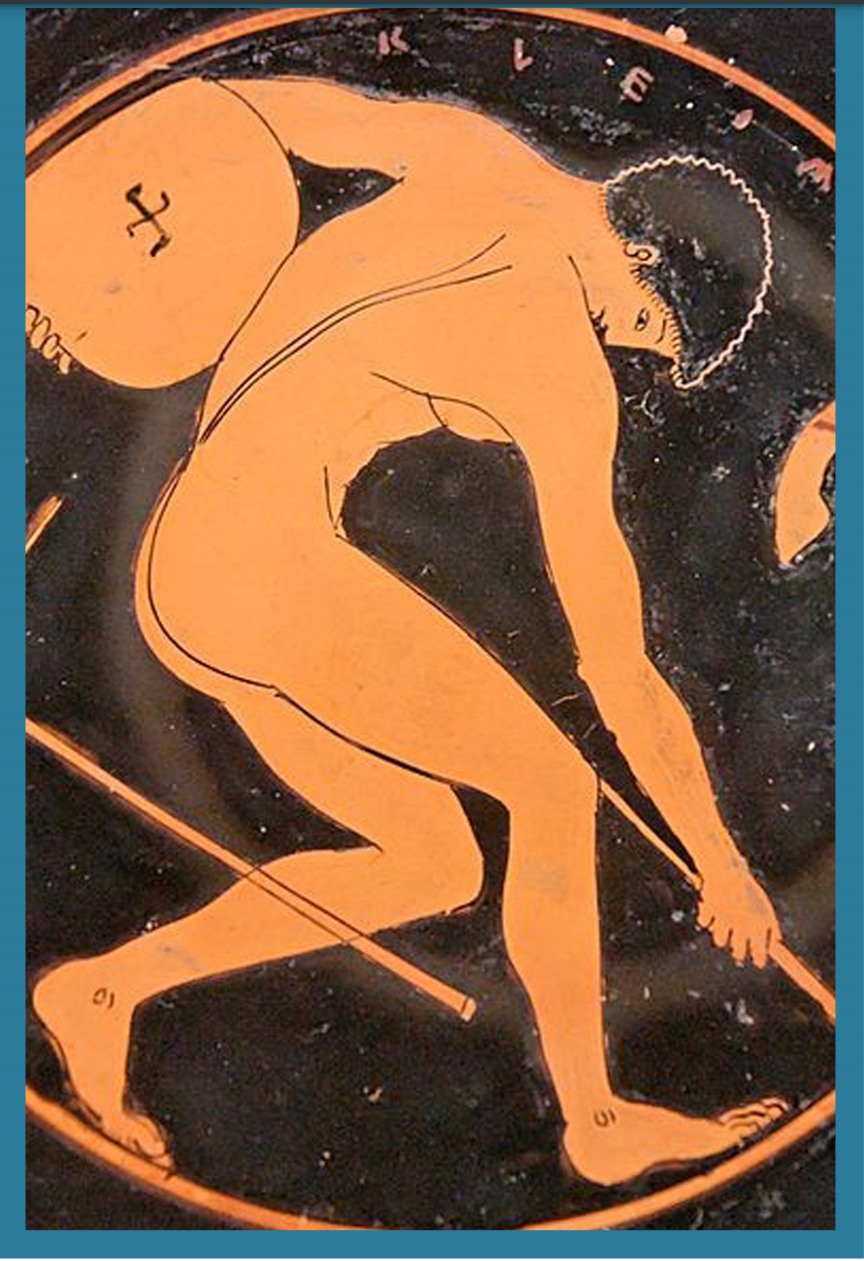 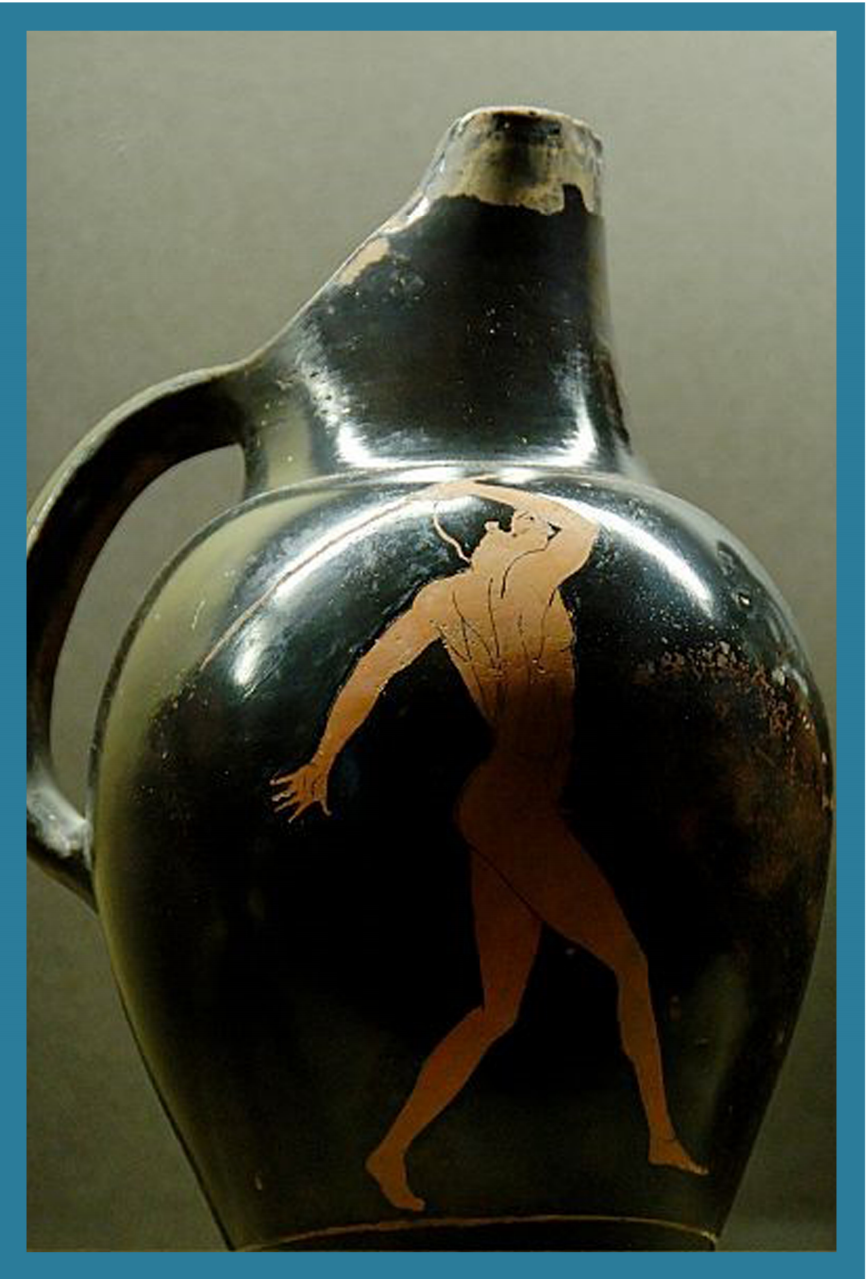 What sport could this be?
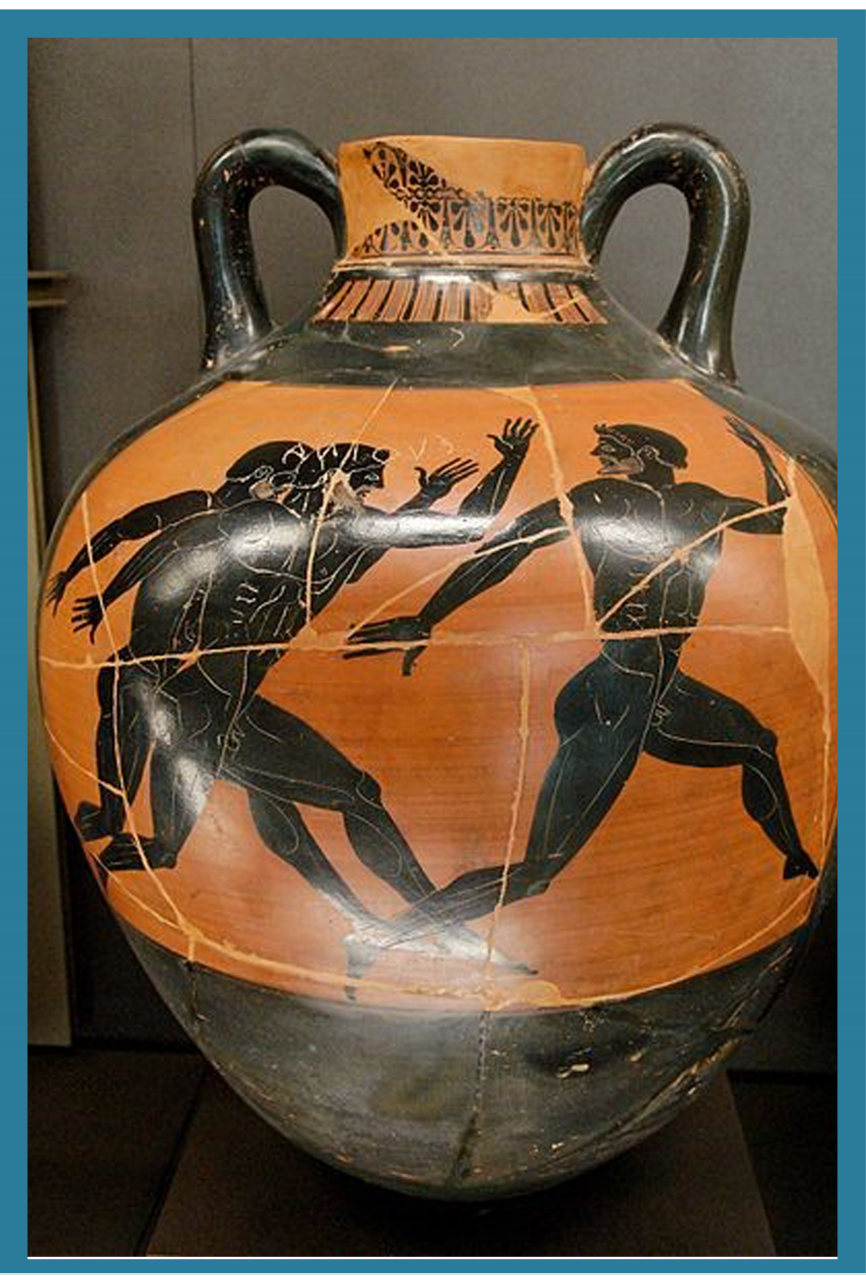 What sport could this be?
Have a go at designing your own Greek vase –